某某部门某某某岗位
求职/竞聘报告
求职人：xiazaii  
202X.01.08
目录
contents
自我简介
竞聘岗位理解
01
02
●基本情况
●学习经历
●工作经历
●培训经历
●行业概述
●现状及优势分析
●SWOT分析
●竞争对手分析
2018年工作规划
个人优劣势剖析
03
04
●业务规划
●管理举措
●过往绩效
●个人问题剖析及改善
学习经历
培训经历
基本情况
工作经历
自我简介
About Me
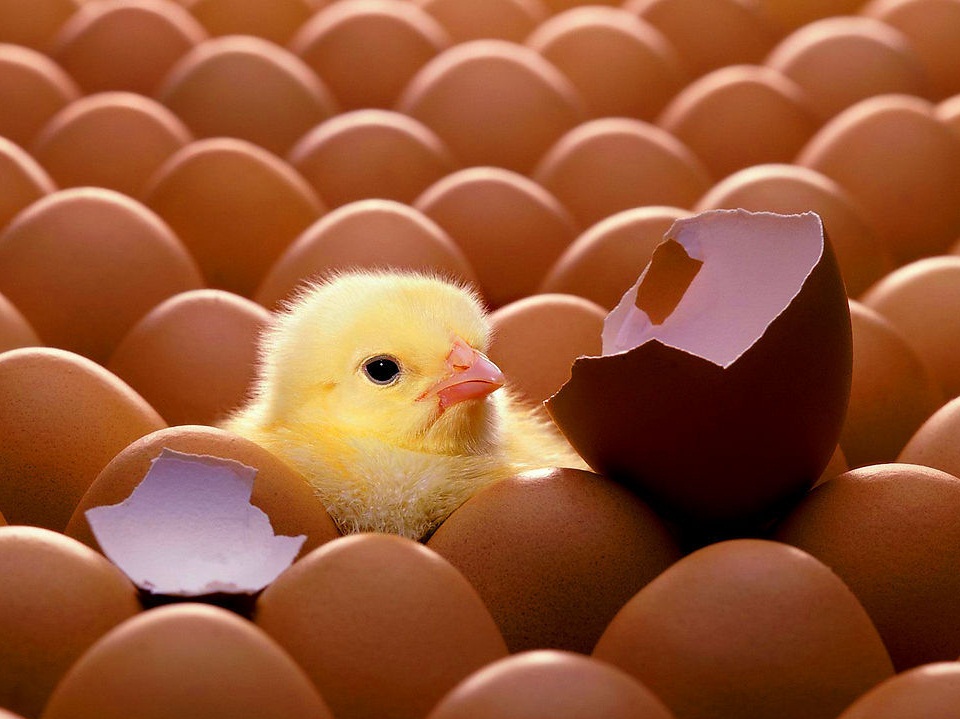 自我简介
About Me
个人简介
姓名：XXX      出生年月：1985年4月
性别：XXX
籍贯：湖北省某某某市
特长：XXX
获奖情况：XXX
自我评价：XXXXXXXXXXXXXXXXXXXXXXXXXXXXXXXXXXXXXXXXXXXXXXXXXXXXXXXXXXXXXXXXXX
自我简介
About Me
学习经历
在职研究生
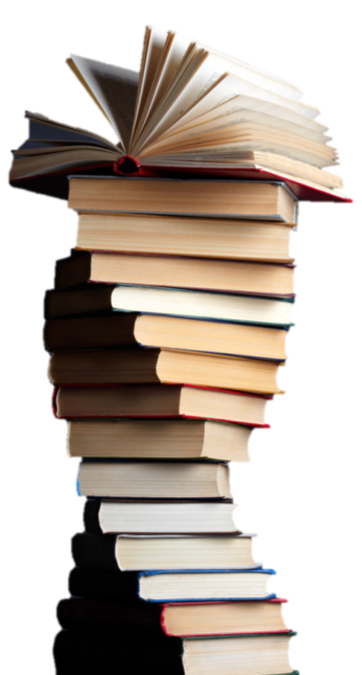 某某某大学某某学院
2002-2005年
本科
某某某大学某某学院
1996-2000年
自我简介
About Me
工作经历
2009年5月
2005年6月
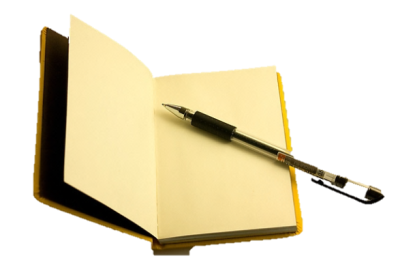 B公司某某岗位
B公司某某岗位
2006年9月
B公司某某岗位
2003年8月
B公司某某岗位
2002年
2003年2月
A公司某某岗位
B公司某某岗位
自我简介
About Me
培训经历
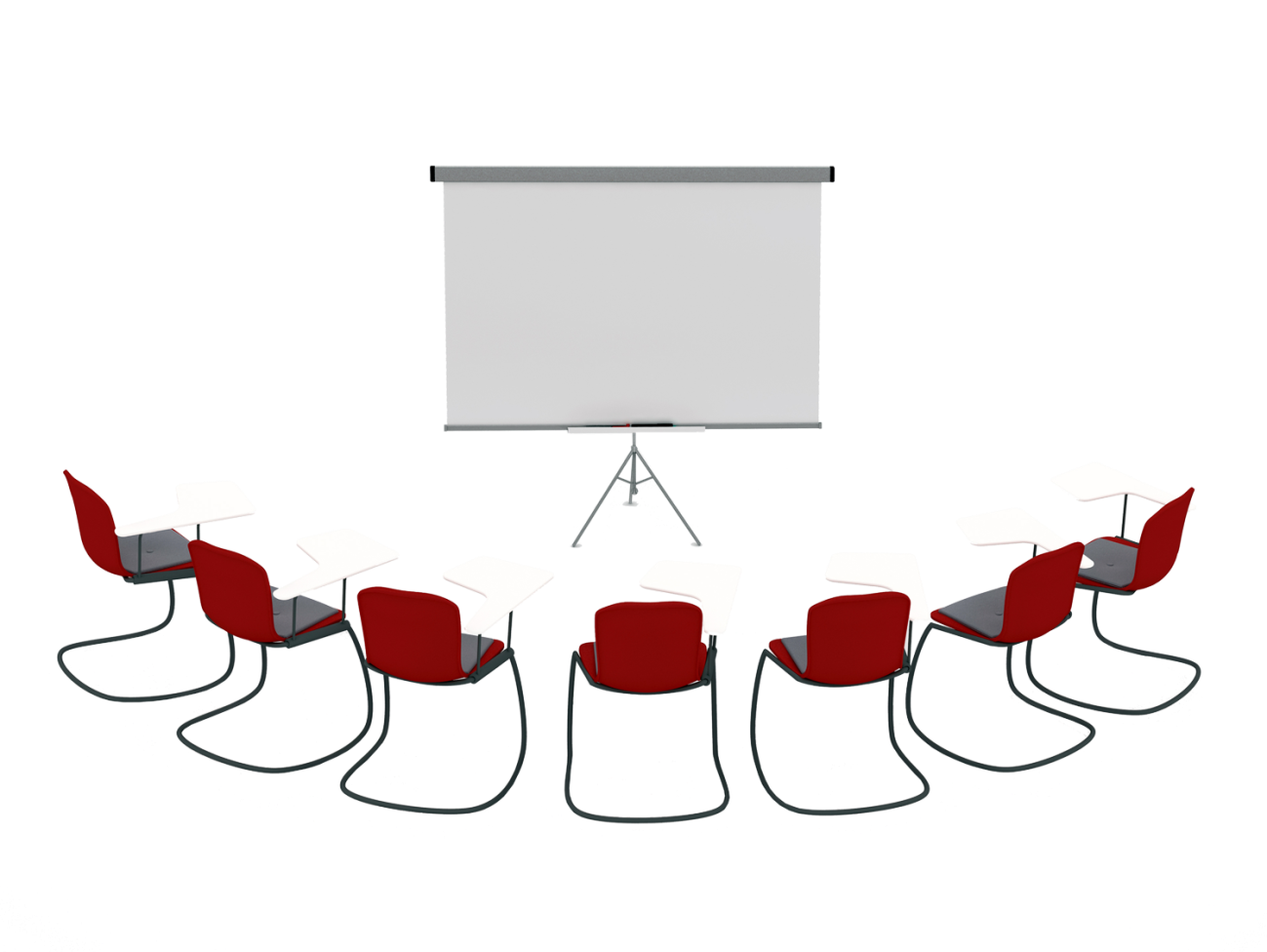 ●您的文字您的文字
●您的文字您的文字
●您的文字您的文字
●您的文字您的文字
●您的文字您的文字
●您的文字您的文字
●您的文字您的文字
●您的文字您的文字
行业概述
现状及优势分析
SWOT分析
竞争对手分析
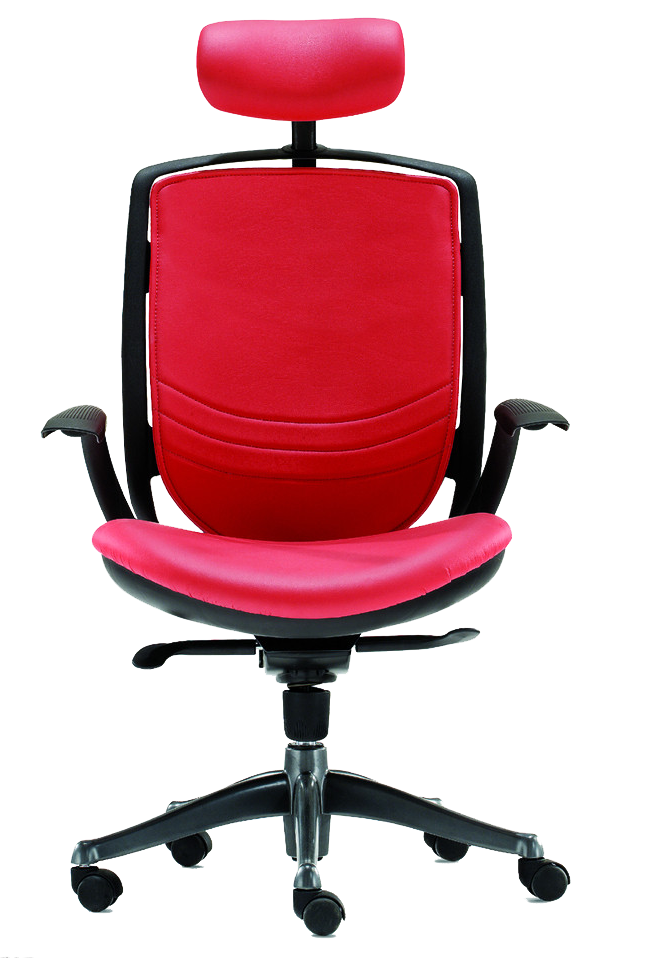 竞聘岗位理解
About the Position
行业概述
您的标题
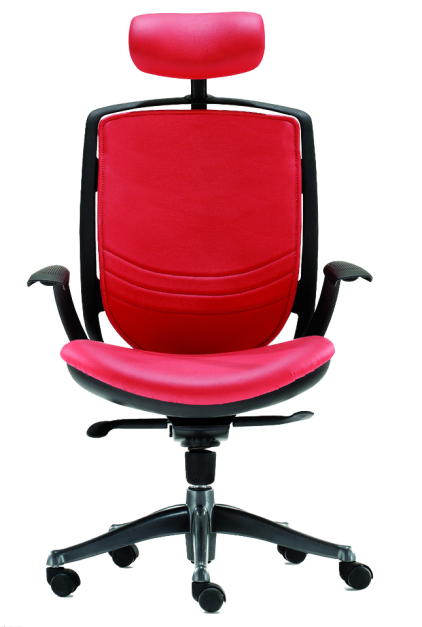 您的文字您的文字您的文字您的文字
您的文字
竞聘岗
位理解
您的标题
About the Position
您的文字您的文字您的文字您的文字
您的文字
您的标题
您的文字您的文字您的文字您的文字
您的标题
您的文字您的文字您的文字您的文字
现状及优势分析
●您的文字您的文字
●您的文字您的文字
●您的文字您的文字
●您的文字您的文字
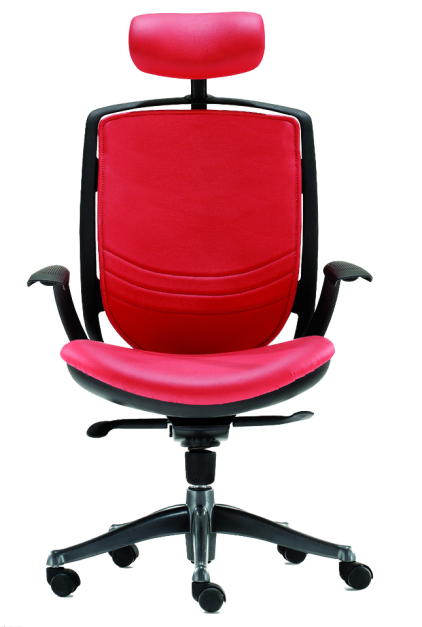 竞聘岗
位理解
About the Position
文字
您的
标题
您的文字
文字
S
W
O
T
S
优势
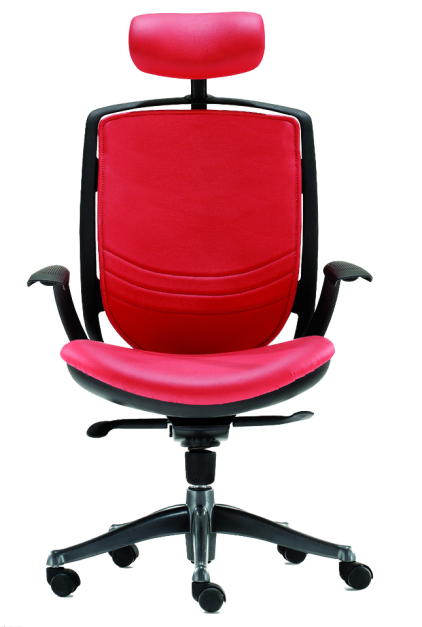 您的文字您的文字您的文字您的文字
您的文字
您的文字您的文字
您的文字您的文字
竞聘岗
位理解
About the Position
W
劣势
您的文字您的文字您的文字您的文字
您的文字您的文字
S
W
O
T
O
机会
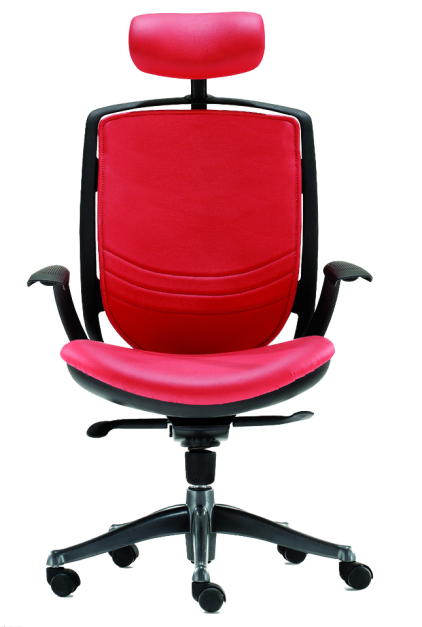 您的文字您的文字您的文字您的文字
您的文字
您的文字您的文字
您的文字您的文字
竞聘岗
位理解
About the Position
T
风险
您的文字您的文字您的文字您的文字
您的文字您的文字
竞争对手分析
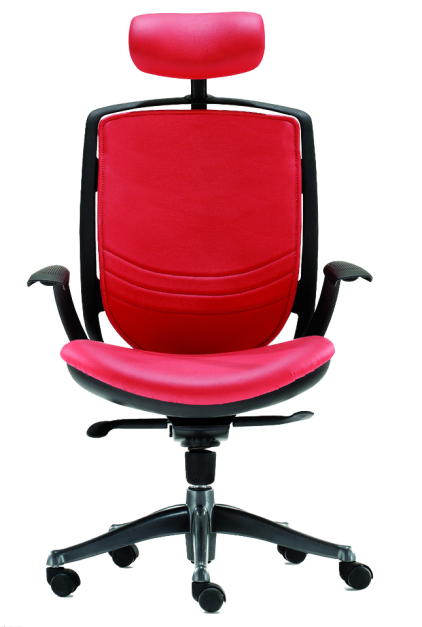 您的标题
您的文字您的文字您的文字您的文字
您的文字您的文字您的文字
竞聘岗
位理解
About the Position
您的标题
您的文字您的文字
您的文字您的文字您的文字您的文字
您的标题
您的文字您的文字您的文字
您的文字您的文字您的文字您的文字
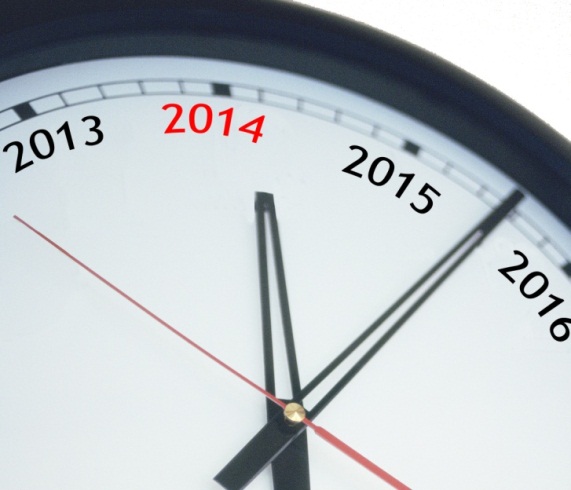 2018年度
工作规划
About the Plan 2018
业务规划
管理举措
架构及岗位分工
建设专业型部门
培训及团队建设
人员晋升及淘汰
标题1
业务规划
标题2
架构及岗位分工
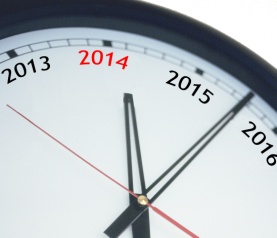 标题3
您的文字您的文字您的文字您的文字
您的文字您的文字您的文字您的文字
标题4
工作规划
2018年度
About the Plan 2018
您的文字您的文字您的文字您的文字
您的文字您的文字您的文字您的文字
业务规划
建设专业型部门
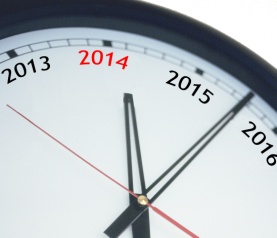 工作规划
2018年度
About the Plan 2018
结果专业性
高效地
解决问题
达到并超过
同行水平
过程专业性
及时性
准确性
建设性
业务规划
培训及团队建设
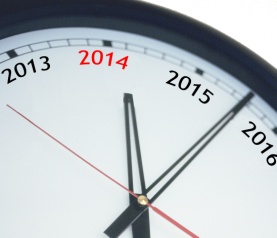 培训
团队
建设
工作规划
2018年度
About the Plan 2018
培养快乐、融洽、上进、互助的团队，既有单兵作战能力，又有团队协作能力；
项目管理
商业项目可行性研究（商业计划书）方法
XXXXXXXX
每月一次团队活动，打造凝聚力
商务谈判
业务规划
KPI
人员晋升及淘汰
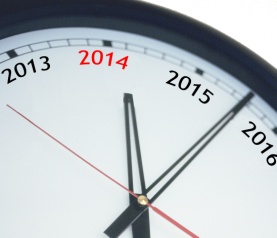 晋升
工作规划
2018年度
结合述职对人员进行晋升
About the Plan 2018
淘汰
按照结果进行人员淘汰
管理举措
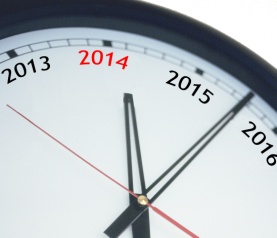 您的文字
您的文字
工作规划
2018年度
About the Plan 2018
举措
您的文字
您的文字
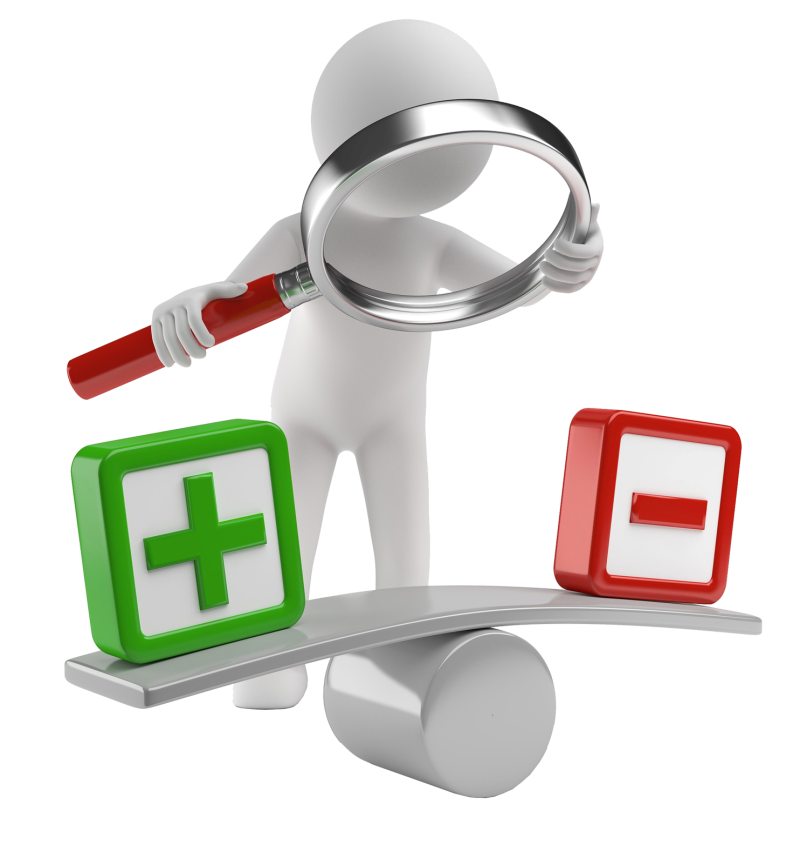 个人优劣势综述
Summary of Personal
过往绩效
个人问题剖析及改善
您的文字内容您的文字内容您的文字内的文字内容您的文字内容您的文字内容您的文字内的文字内的文字内容您的文字内容您的文字文字内的文字内容您的文字内容您的文字文字内容
您的文字内容您的文字内容您的文字内的文字内容您的文字内容您的文字内容您的文字内的文字内容
文字内的文字内容您的文字内容您的文字
您的文字内容您的文字内容您的文字内的文字内容您的文字内容您的文字内容您的文字内的文字内容您的文字内容您的文字内容您的文字内的文字内容文字内容
一、您的文字
二、您的文字
三、您的文字
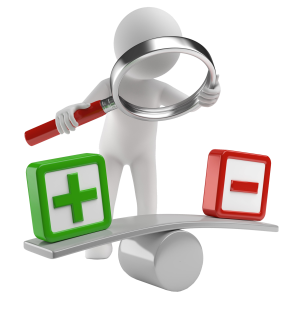 个人优劣势综述
Summary of Personal
过往绩效
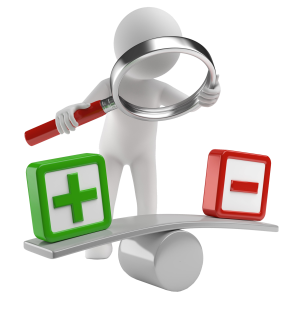 个人优劣势综述
这里输入简要文字说明这里输入简要文字说明这里输入简要文字说明
这里输入简要文字说明这里输入简要文字说明这里输入简要文字说明
这里输入简要文字说明这里输入简要文字说明这里输入简要文字说明
Summary of Personal
过往绩效
您的文字
您的文字
您的文字
个人
剖析
您的标题
您的标题
您的标题
您的标题
在创利增收、减成本方面为公司做了什么贡献？
在创利增收、减成本方面为公司做了什么贡献？
在创利增收、减成本方面为公司做了什么贡献？
在创利增收、减成本方面为公司做了什么贡献？
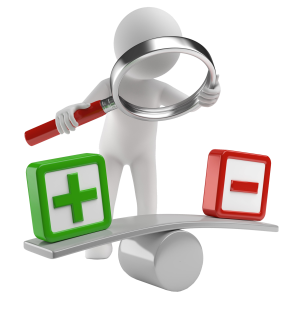 个人优劣势综述
Summary of Personal
个人问题剖析及改善
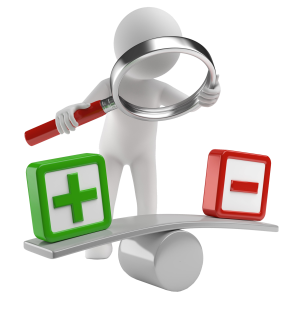 个人优劣势综述
Summary of Personal
个人问题剖析及改善
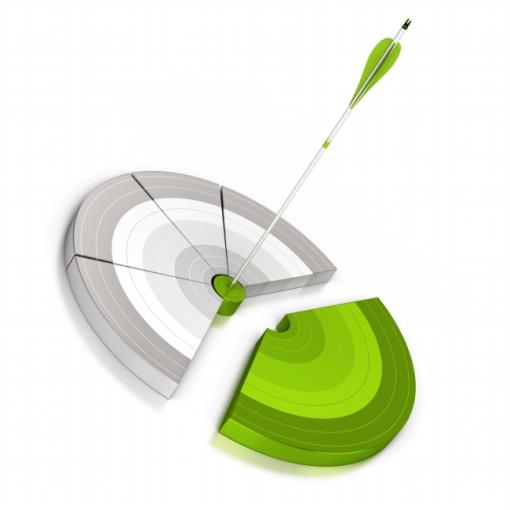 这里输入您的标题
目标提供了决策的准则
目标是一切工作的行动指南
目标是协调岗位、部门之间关系的基础
目标达成度是衡量工作好坏的标准
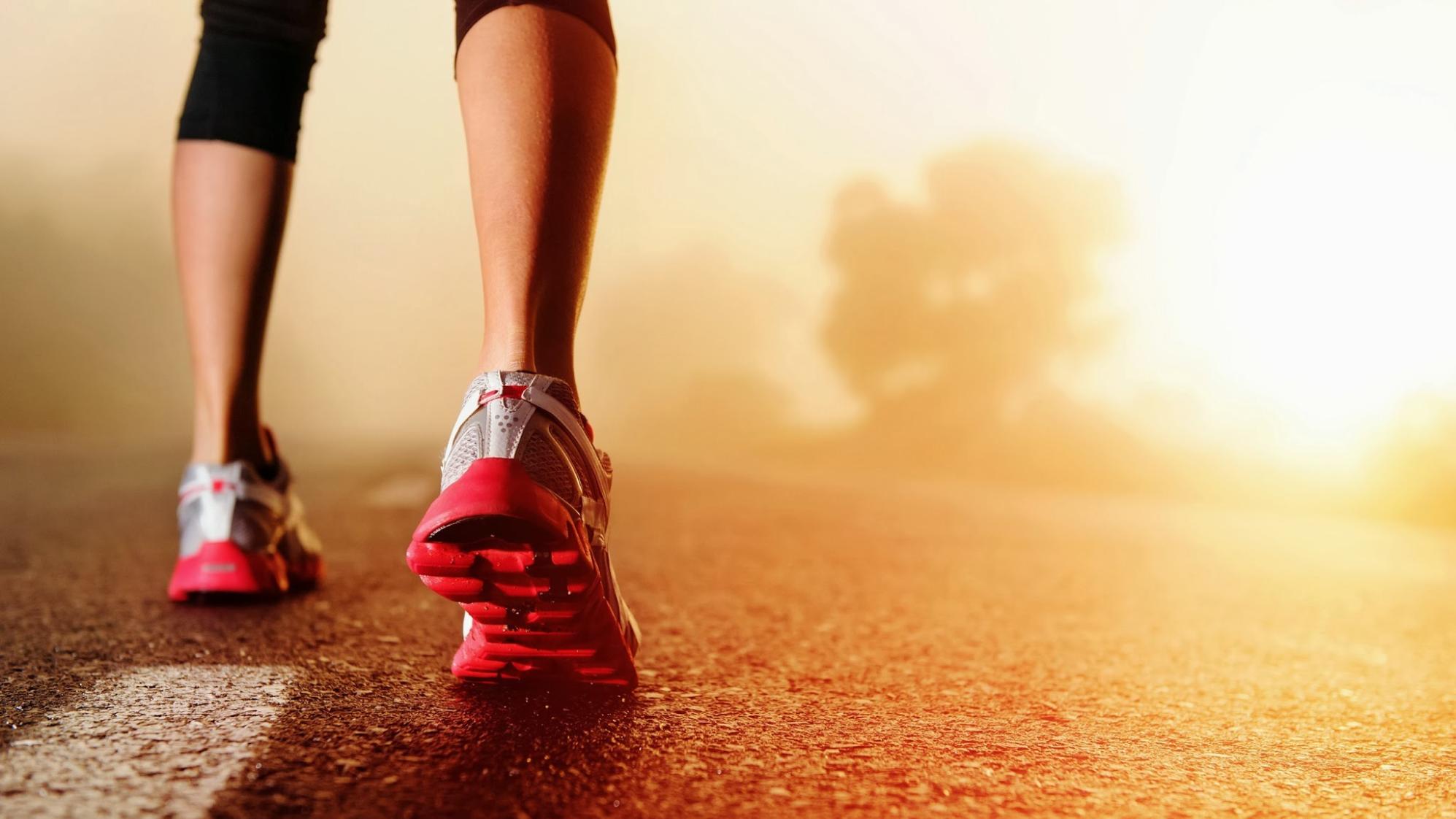 这里输入您的标题
这里输入您的文字
这里输入您的文字
这里输入您的文字
感谢聆听
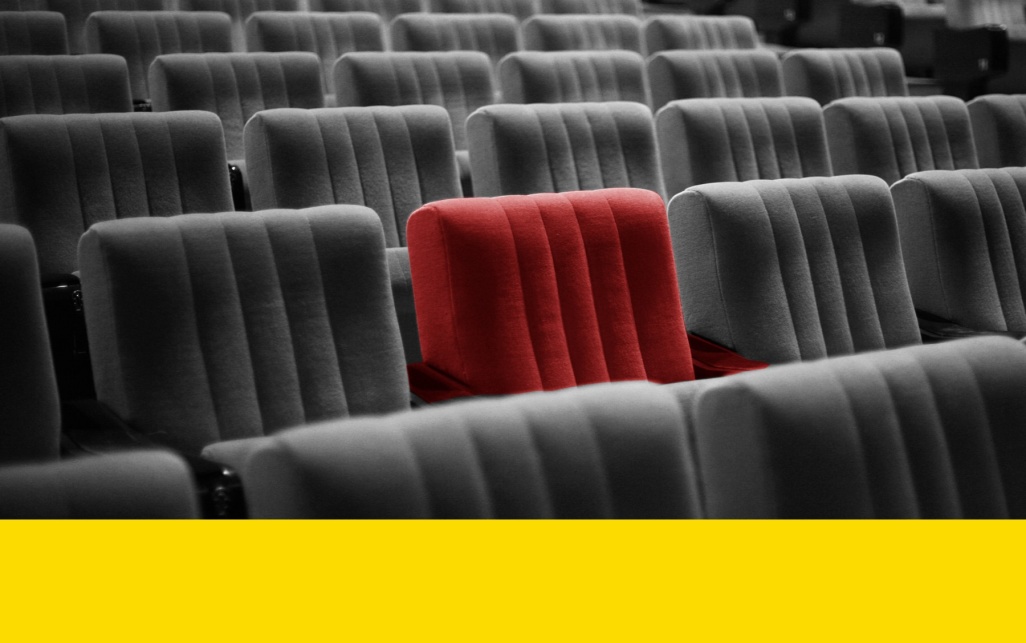